Exploit Disruptive Infrastructure Technology
Disrupt or be disrupted. Start here.
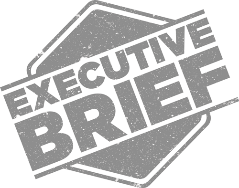 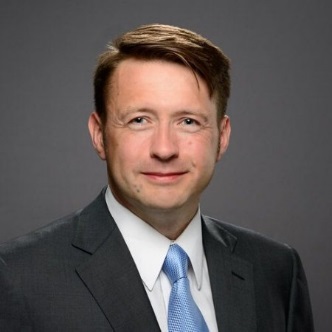 ANALYST PERSPECTIVE
Default to action. It is naïve to assume you won’t be affected, reckless to think you’ll always have enough time to react.
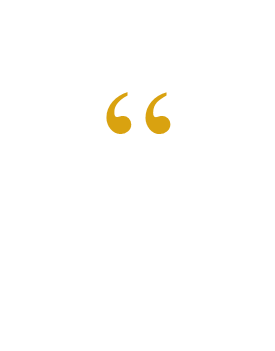 Technology disrupts – always. Treated passively, this is a threat to your business. Actively, this threat turns into an opportunity that can be exploited and capitalized on. Systematize this process. It will cost you time and it will cost you money – and it is absolutely vital to your success.
The future predicted 10 years ago bears only a superficial resemblance to our current reality. No individual leader was clairvoyant enough to see all the possible disruptors or divine their impact on our daily business affairs. Companies that intend to lead must develop a discipline today, to reap the benefits tomorrow.
The Info-Tech crystal ball is not magic; it is a rigorous, repeatable process that allows a glimpse of possible futures. Substitute knee-jerk reaction – informed only by isolated IT staff guess work – with a contextualized, iterative, data-driven analysis of technology trends to ensure that your business survives and thrives in the disrupted future.
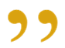 John Annand, 
Senior Manager, Infrastructure Practice Info-Tech Research Group
We help IT leaders make the most of disruptive impacts
IT Infrastructure Leaders
CTOs
Develop a process for anticipating, analyzing, and exploiting disruptive technology
Communicate the business case for investing in disruptive technology
Categorize emerging technologies to decide what to do with them
Develop a plan for taking action to exploit the technology that will most affect your organization
Establish a process for evaluating new and emerging technologies
Bring innovation to the IT department
Use the IT department’s technology expertise to anticipate and capitalize on technological disruptions to the business
CIOs
Senior Line of Business Managers
IT Directors
Executive summary
Proactively monitoring, evaluating, and exploiting disruptive tech isn’t optional.This will protect your role, IT’s role, and the future of the organization.
A diverse working group maximizes the insight brought to bear.An IT background is not a prerequisite.
The best technology is only the best when it brings immediate value. Good technology might not be ready; ready technology might not be good.
New technology can hit like a meteor. Not only disruptive to IT, technology provides opportunities for organization-wide advantage.
Your role is endangered. If you don’t prepare for the most disruptive technologies, you could be overshadowed. Don’t let the Chief Marketing Officer (CMO) set the technological innovation agenda.
Predicting the future isn’t easy. Most IT leaders fail to realize how quickly technology increases in capability. Even for the tech savvy, predicting which specific technologies will become disruptive is difficult.
Communication is difficult when the sky is falling. Even forward-looking IT leaders struggle with convincing others to devote time and resources to monitoring technologies with a formal process.
Use the annual process described in this blueprint: a formal evaluation of new technology that turns analysis into action.
Lead the analysis from IT. Establish a team to carry out the annual process as a cure for the causes of “airline magazine syndrome” and to prevent it from happening in the future. 
Train your team on the patterns of progress, track technology over time in a central database, and read Info-Tech’s analysis of upcoming technology.
Produce a comprehensive proof of concept plan that will allow your company to minimize risk and maximize reward when engaging with new technology.
Four key challenges make it essential for you to become a champion for exploiting disruptive technology
New technology can hit like a meteor. It doesn’t only disrupt IT; technology provides opportunities for organization-wide advantage.
Your role is endangered. If you don’t prepare for the most disruptive technologies, you could be overshadowed. Don’t let the CMO rule technological innovation.
Predicting the future isn’t easy. Most IT leaders fail to realize how quickly technology increases in capability. Even for the tech savvy, predicting which specific technologies will become disruptive is difficult.
Communication is difficult when the sky is falling. Even forward-looking IT leaders struggle with convincing others to devote time and resources to monitoring emerging technologies with a formal process.
1
2
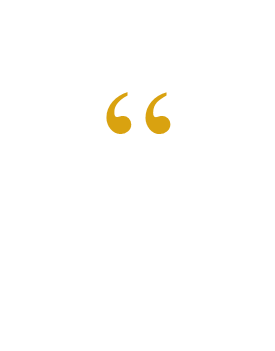 Look, you have never had this amount of opportunity for innovation. Don’t forget to capitalize on it. If you do not capitalize on it, you will go the way of the dinosaur.
– Dave Evans, Co-founder and CTO, Stringify, former Chief Futurist, Cisco
3
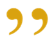 4
New technology can hit like a meteor, disrupting both IT and the business
IT Disruption
Business Disruption
Technology disrupts IT by:
Affecting the infrastructure and applications that IT needs to use internally.
Affecting the technology of end users that IT needs to support and deploy, especially for technologies with a consumer focus.
New technology allows IT to run more efficiently, and to increase the efficiency of other business units.
Example: The rise of the smartphone required many organizations to rethink endpoint devices.
Technology disrupts the business by:
Affecting the viability of the business.
Affecting the business’ standing in relation to competitors that better deal with disruptive technology.
New technology affects efficiency and business strategy. IT should have a role in technology-related business decisions.
Example: BlackBerry failed to anticipate the rise of the apps ecosystem. The company struggled as it was unable to react with competitive products.
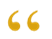 We want to win business because we are better at it – because we have better tools and better processes. So the business side is pushing for us to be more attuned to [disruptive technology] and help them discover what they can technically do to change the landscape for themselves.

– Erik Bjerkelund, Manager of Technical Services, Corix
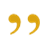 Senior IT leaders are expected to predict disruptions to IT and the business, while tending to today’s needs
Executives require you to focus on technology strategy and innovation opportunities, but keep IT running at the same time.
You are expected to be both a firefighter and a forecaster
Anticipating upcoming disruptions is part of your job, and you will be blamed if you fail to anticipate future business disruptions because you are focusing on the present.
However, keeping IT running smoothly is also part of your job, and you will be blamed if today’s IT environment breaks down because you are focusing on the future.
You’re caught between the present and the future
You don’t have a process that anticipates future disruptions but runs alongside and integrates with operations in the present.
You can’t do it alone. Tending to both the present and the future will require a team that can help you keep the process running.
Be prepared when disruptions start coming down, even though it isn’t easy. Use this research to reduce the effort to a simple process that can be performed alongside everyday firefighting.
Make disruptive tech analysis and exploitation part of
your innovation agenda
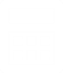 There is a clear relationship between satisfaction with IT and the IT department’s innovation leadership.
Organizations without high satisfaction with IT innovation leadership are only 20% likely to be highly satisfied with IT
IT innovation leadership explains 75% of variation in satisfaction with IT
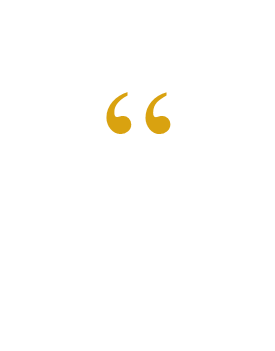 You rarely see a real-world correlation of .86!
- Mike Battista, Staff Scientist, Cambridge Brain Sciences, PhD in Measurement
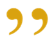 When organizations’ members were asked “Overall, how satisfied are you with your IT department?”, their response was strongly correlated with the IT department’s innovation leadership. Use our process to gain innovation leadership, and then clearly communicate it.
Prevent “airline magazine syndrome” by proactively analyzing disruptive technologies
Without a Disruptive Technology Exploitation Plan:
Airline magazine syndrome happens to IT leaders caught between the business and IT. It usually occurs in this manner:
While on a flight, a senior executive reads about an emerging technology that has exciting implications for the business in an airline magazine. 
The executive returns and approaches IT, demanding that action be taken to address the disruptive technology – and that it should have been (ideally) completed already.
“I don’t know”
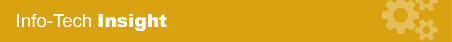 With a Disruptive Technology Exploitation Plan:
Airline magazine syndrome is a symptom of a wider problem: poor CEO-CIO alignment. 
Solve this problem with improved communication and documentation. Info-Tech’s disruptive tech iterative process will make airline magazine syndrome a thing of the past!
“Here in IT, we have already considered that technology and decided it was overhyped. Let me show you our analysis and invite you to join our working group.”
OR
“We have already considered that technology and have started testing it. Let me show you our testing lab and invite you to join our working group.”
IT leaders who do not keep up with disruptive technology will find their roles diminished
Other leaders will take over emerging technology initiatives if you don’t.
Protect your role within IT
Protect your role against other departments
Your role in the business is threatened by disruptive technology:
The trends that make IT less involved with technology allow other executives – such as the CMO – to make IT investments.
As the CMO gains the power and data necessary to embrace new trends, the CIO and IT managers have less pull. 
Protect your role in the business by:
Being the individual to consult about new technology. It isn’t just a power play; IT leaders should be the ones who know technology thoroughly.
Becoming an indispensable part of the entire business’ innovation strategy through proposing and executing a process for exploiting disruptive technology.
IT is threatened by disruptive technology:
Trends like cloud services, increased automation, and consumerization reduce the need for IT to be involved in every aspect of deploying and using technology.
In the long term, machines will replace even intellectually demanding IT jobs, such as infrastructure admin and high-level planning.
Protect your role in IT by:
Anticipating new technology that will disrupt the IT department and your place within it.
Defining new IT roles and responsibilities that accurately reflect the reality of technology today.
Having a process for the above that does not diminish your ability to keep up with everyday operations that remain a priority today.
IT leaders who do keep up have an opportunity to solidify their roles as experts and aggregators
The contemporary CIO is a conductor, ensuring that IT works in harmony with the rest of the business.
The new CIO is a conductor, not a musician. The CIO is taking on the role of a business engineer, working with other executives to enable business innovation.
The new CIO is an expert and an aggregator. Conductor CIOs increasingly need to keep up on the latest technologies. They will rely on experts in each area and provide strategic synthesis to decide if, and how, developments are relevant in order to tune their IT infrastructure.
The IT department plays a critical role in [innovation]. What they can do is identify a technology that potentially might introduce improvements to the organization, whether it be through efficiency, or through additional services to constituents.
– Michael Maguire, Management Consultant
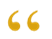 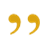 The pace of technological advances makes progress difficult to predict
Think like a futurist to anticipate technology before it goes mainstream.
“The basic game plan is we’re going to send a mission to Mars with every Mars opportunity from 2018 onwards.”

– Elon Musk, CEO SpaceX
Technology advances exponentially. Rather than improving by the same amount of capability each year, it multiplies in capability each year.
Exponential growth happens much faster than linear growth, especially when it hits the knee of the curve. Even those who acknowledge exponential growth underestimate how capabilities can improve.
To predict new advances, turn innovation into a process
You and your team need to analyze technology every year in order to predict where it’s going.
Don’t get caught in the trap of refining your core processes to the exclusion of innovation. You should always be looking for new processes to improve, new technology to pilot, and where possible, new businesses to get into.
Devote about 10% of your time and resources to exploring new technology: the potential rewards are huge.
We spend 70 percent of our time on core search and ads. We spend 20 percent on adjacent businesses, ones related to the core businesses in some interesting way. Examples of that would be Google News, Google Earth, and Google Local. And then 10 percent of our time should be on things that are truly new.
	– Eric Schmidt, Google CEO, 2005
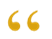 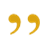 The volume of technological advance makes technology difficult to prioritize
You need to identify a signal through the noise created by an increasing number of emerging technologies.
Foundational technologies such as computing power, storage, and networks are improving exponentially.
Disruptive technologies are specific manifestations of foundational advancements. Advancements of greater magnitude give rise to more manifestations; therefore, there will be more disruptive technologies every year.
There is a lot of noise to cut through. Remember Google Glass? As technology becomes ubiquitous and consumerization reigns, everybody is a technology expert. How do you decide which technologies to focus on?
In 2012 this graph tells a different message than it does now. Use this storyboard to make sure you place the right bets.
Source: adapted from Statista data
Protect IT and the business from disruption by implementing a simple, repeatable disruptive technology exploitation process
Challenge
Solution
Use the annual process described in this blueprint with a formal evaluation of new technology that turns analysis into action.
New technology can hit like a meteor, but it doesn’t have to leave a crater:
Lead the analysis from the office of the CIO. Establish a team to carry out the annual process as a cure for airline magazine syndrome.
Predicting the future isn’t easy, but it can be done:
Train your team on the patterns of progress, track technology over time in a central database, and read Info-Tech’s analysis of upcoming technology.
Your role is endangered, but you can survive:
Track metrics that communicate your progress, and summarize the results in a single, easy-to-read exploitation plan.
Communication is difficult when the sky is falling, so have a simple way to get the message across:
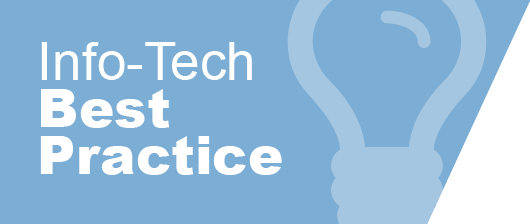 Use Info-Tech’s tools and templates, along with this storyboard, to walk you through creating and executing an exploitation process in six steps.
Use Info-Tech’s approach for analyzing disruptive technology in your own disruptive tech working group
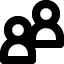 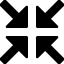 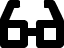 Step 1.2:Hold Initial Meeting
Step 2.1:
BrainstormLonglist
Step 2.2:
AssessShortlist
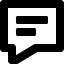 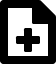 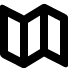 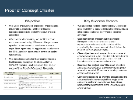 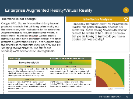 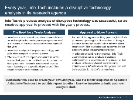 Step 3.2: Develop a Proof of Concept Charter
Step 3.1: Create Process Maps
Step 1.1:
Create the Working Group
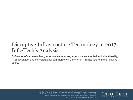 See an example of one iteration of the process in Disruptive Infrastructure Technology in 2017: Info-Tech’s Analysis
Create measurable value by using Info-Tech’s process for evaluating the disruptive potential of technology
No business process is perfect.
Use Info-Tech’s Proof of Concept Template to create a disruptive technology proof of concept implementation plan. 
Harness your company’s internal wisdom to systematically vet new technology. Engage only in calculated risk and maximize potential benefit. 
Three quarters of companies funded by venture capitalists fail. The key to investors’ success is casting a wide net and occasionally landing a whale.
Examples
RightScale, a universal cloud management company, reduced the development costs of its dynamic apps by 53% after adopting Docker as its container runtime environment.
Adoption of a hyperconverged infrastructure platform can reduce the cost of 400 virtual desktops from $143,000 to $87,000* for a 39% reduction in the total cost of operation. 

*Source: Pivot 3, rounded to the nearest thousand.
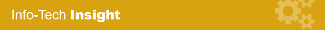 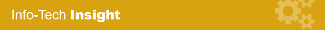 There is no such thing as a risk-free endeavor. Use a systematic process to ensure that the risks your organization takes have the potential to produce significant rewards.
Inevitably, some proof of concept projects will not benefit the organization. The projects that are successful will more than cover the costs of the failed projects. Roll out small scale and minimize losses.
Communicate your plan with the Disruptive Technology Exploitation Plan Template
Use the Disruptive Technology Exploitation Plan Template to summarize everything that the group does. Update the report continuously and use it to show others what is happening in the world of disruptive technology.
Whether you need a process for exploiting disruptive technology, or an analysis of current trends, Info-Tech can help
Two sets of research make up Info-Tech’s disruptive technology coverage:
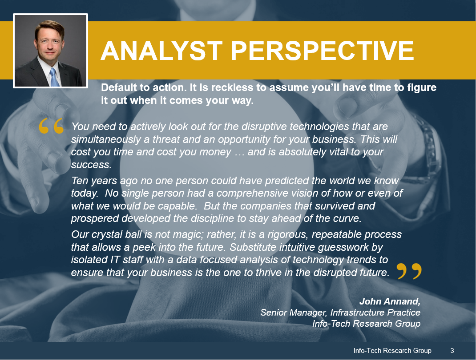 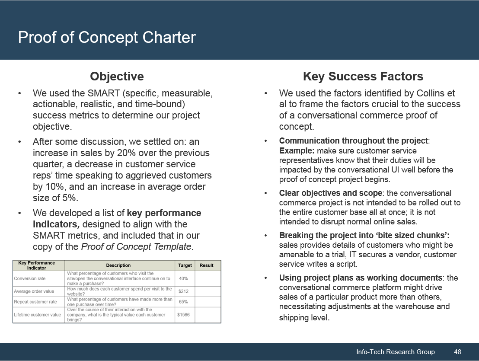 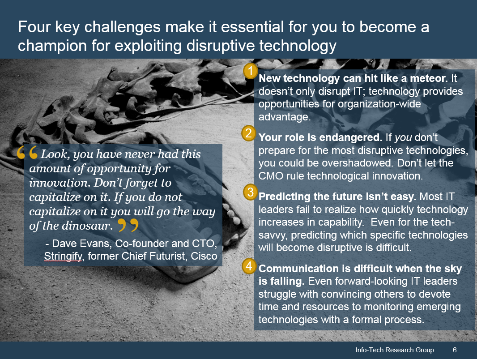 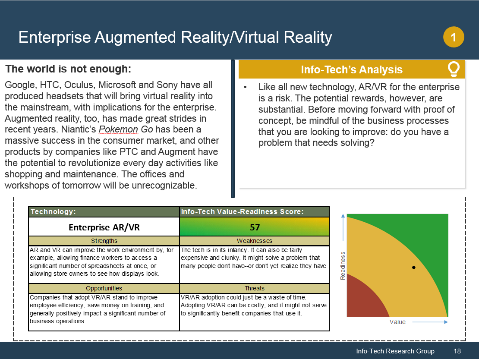 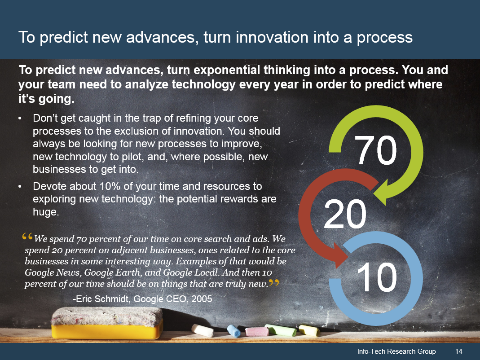 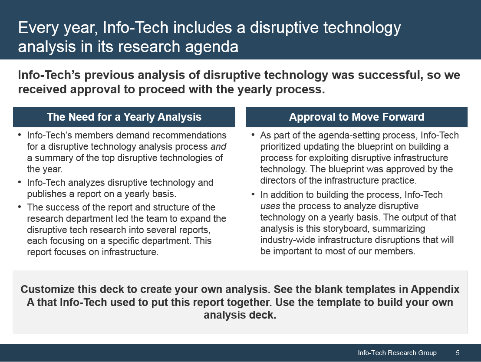 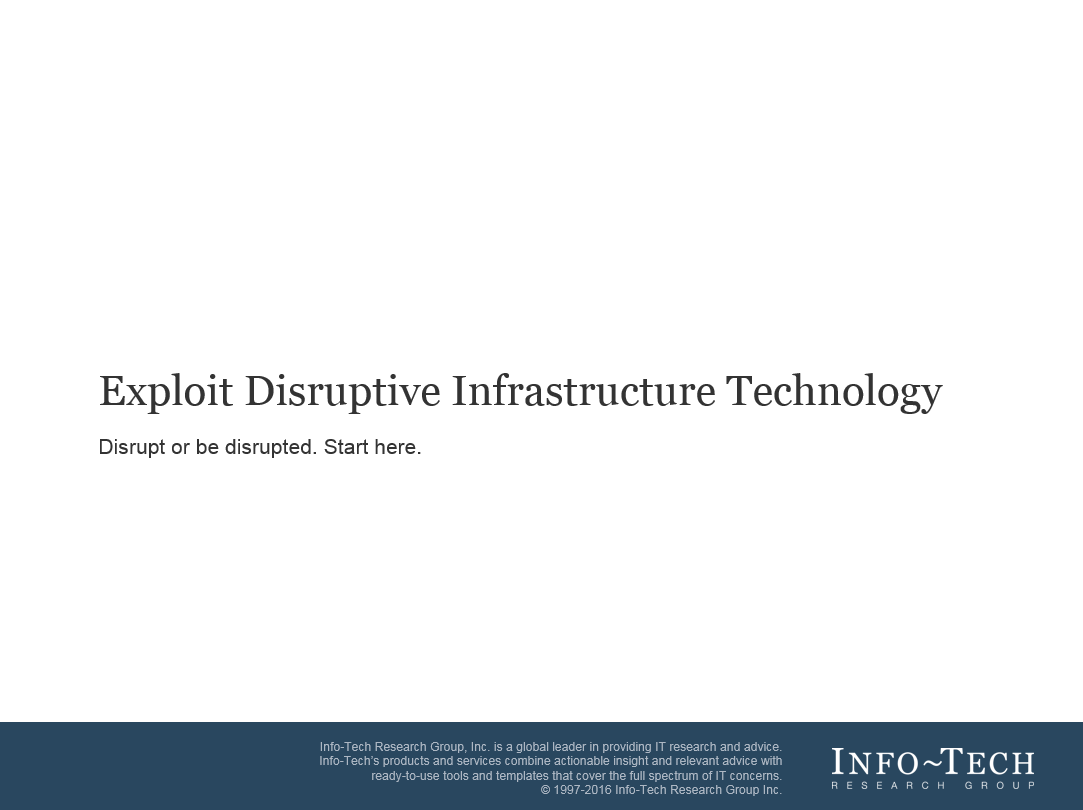 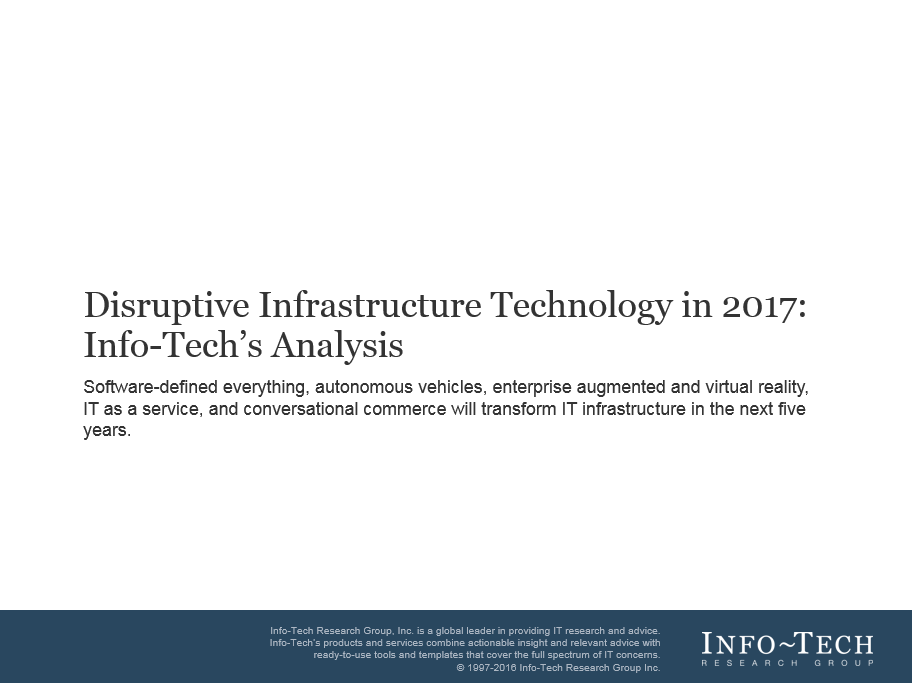 This storyboard, and the associated tools and templates, will walk you through creating a disruptive technology working group of your own.
Disruptive Infrastructure Technology in 2017: Info-Tech’s Analysis demonstrates the results of one working group cycle and includes our analysis of the top disruptive technologies of 2017.
Info-Tech offers various levels of support to best suit your needs
Consulting
Workshop
Guided Implementation
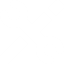 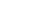 DIY Toolkit
“Our team does not have the time or the knowledge to take this project on. We need assistance through the entirety of this project.”
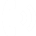 “We need to hit the ground running and get this project kicked off immediately. Our team has the ability to take this over once we get a framework and strategy in place.”
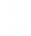 “Our team knows that we need to fix a process, but we need assistance to determine where to focus. Some check-ins along the way would help keep us on track.”
“Our team has already made this critical project a priority, and we have the time and capability, but some guidance along the way would be helpful.”
Diagnostics and consistent frameworks used throughout all four options
Use these icons to help direct you as you navigate this research
Use these icons to help guide you through each step of the blueprint and direct you to content related to the recommended activities.
This icon denotes a slide where a supporting Info-Tech tool or template will help you perform the activity or step associated with the slide. Refer to the supporting tool or template to get the best results and proceed to the next step of the project.
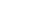 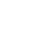 This icon denotes a slide with an associated activity. The activity can be performed either as part of your project or with the support of Info-Tech team members, who will come onsite to facilitate a workshop for your organization.
Exploit Disruptive Infrastructure Technology – project overview
2. Evaluate Disruptive Technologies
3. Exploit Disruptive Technologies
1. Create a Working Group
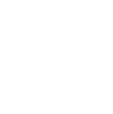 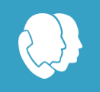 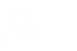 Workshop overview
Contact your account representative or email Workshops@InfoTech.com for more information.